Melaka 1402-1511
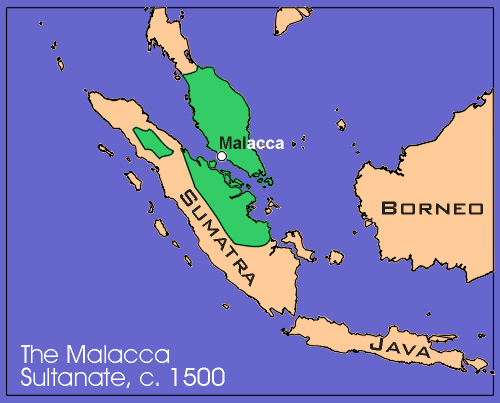 Later Mataram – under Sultan Agung
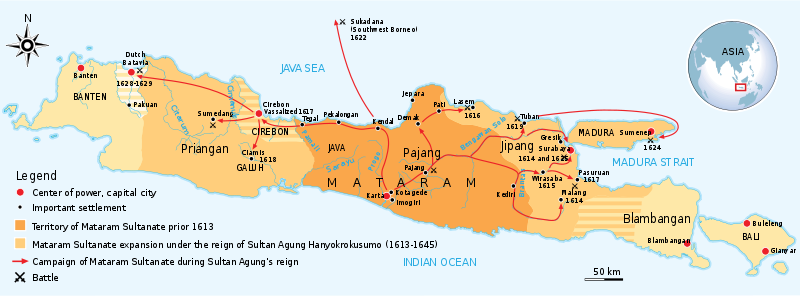 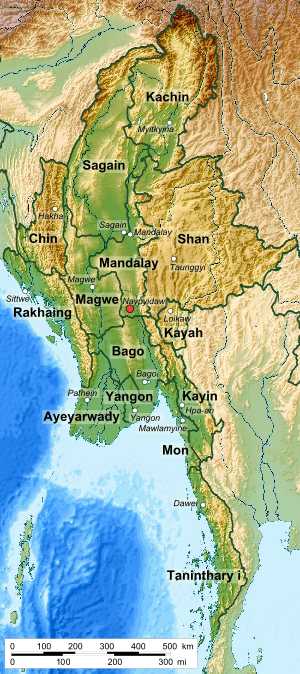 Burma ca. 1500 
			& Today
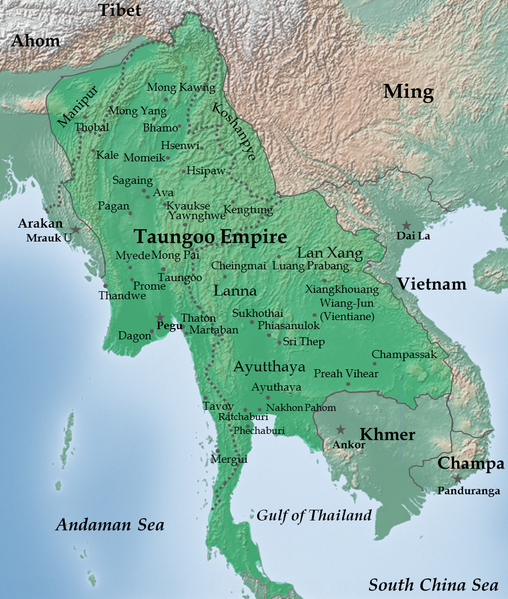 Thailand – Chakri dynasty 1782-present
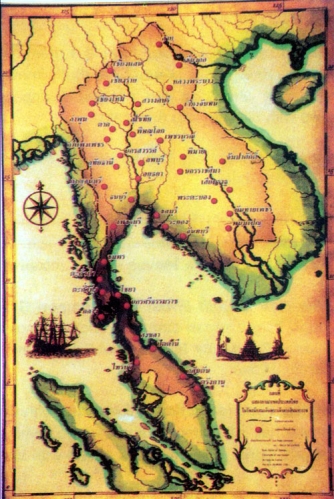 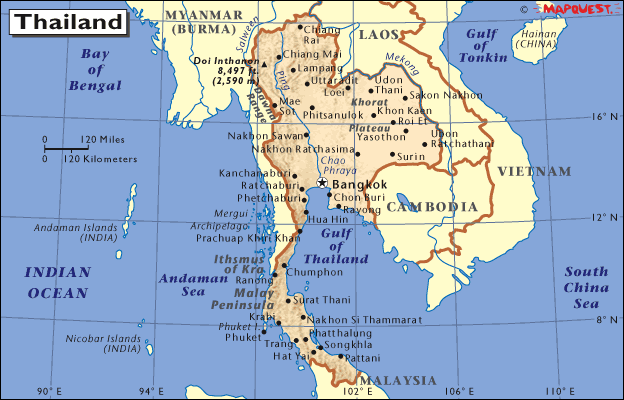 Current Palace – Bangkok
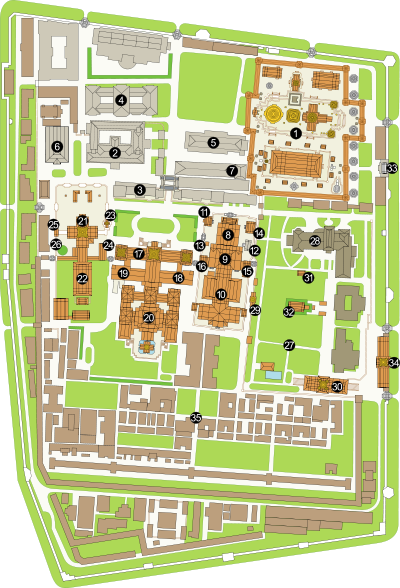 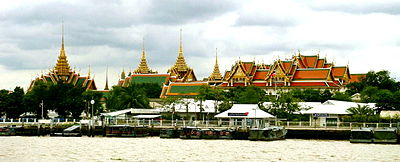 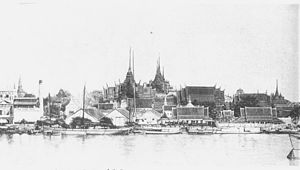 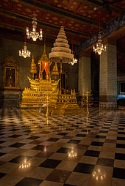 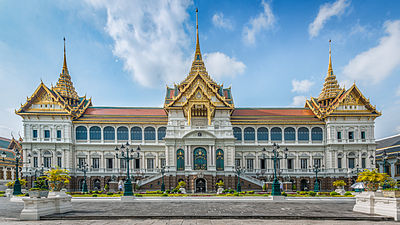